TCAD simulation with charge injection
Rui Qiao; WenXi Peng; Ke Gong
Background
Charge sharing study for DAMPE sensor
Specification of sensor simulation
Before charge injection
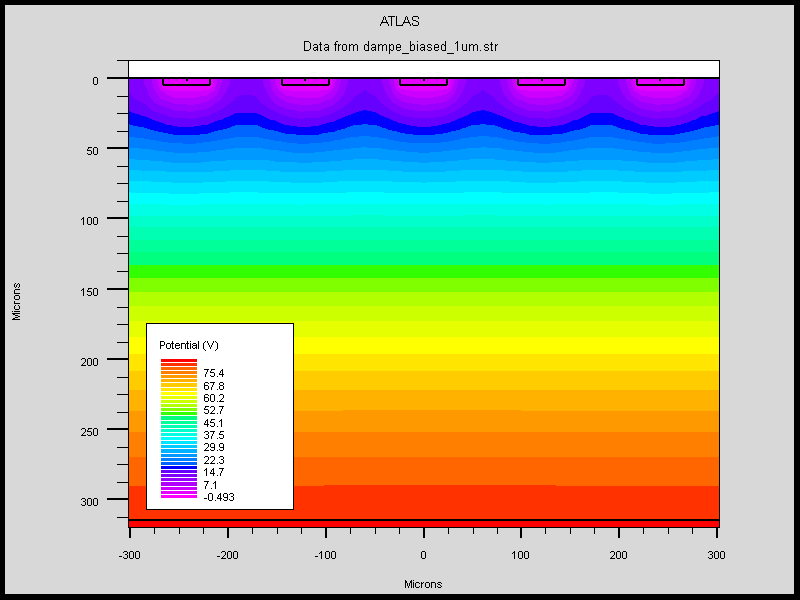 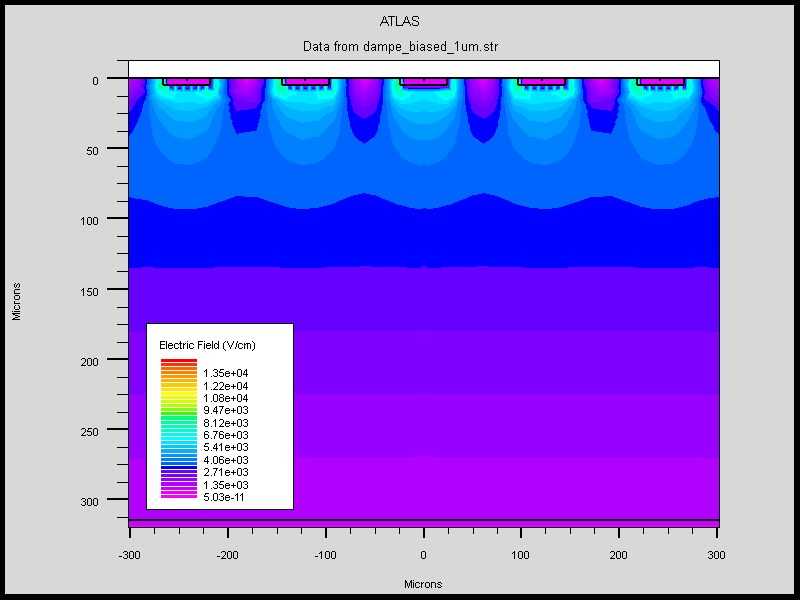 Potential
Electric Field
Charge injection: the drift of electrons
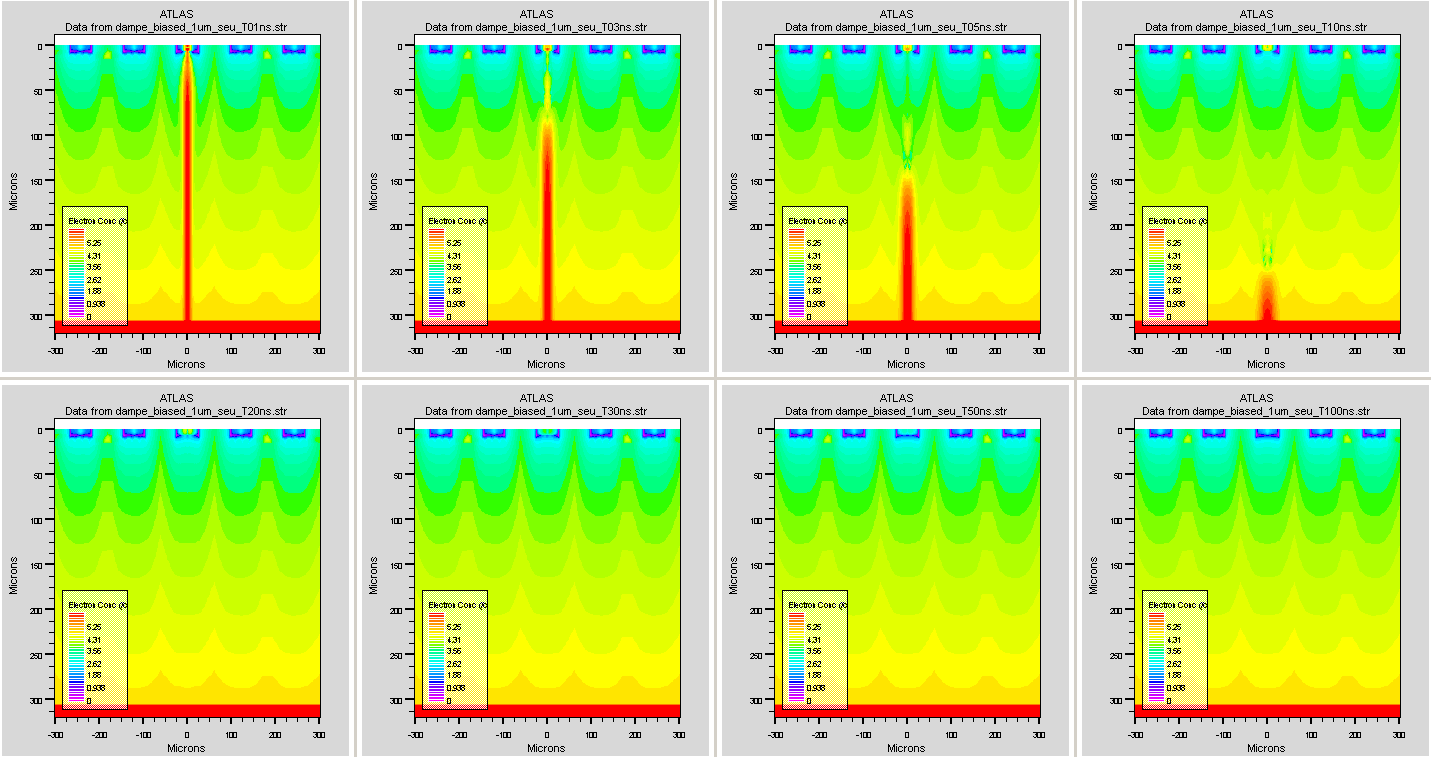 1ns
3ns
5ns
10ns
100ns
20ns
30ns
50ns
Charge injection: the drift of holes
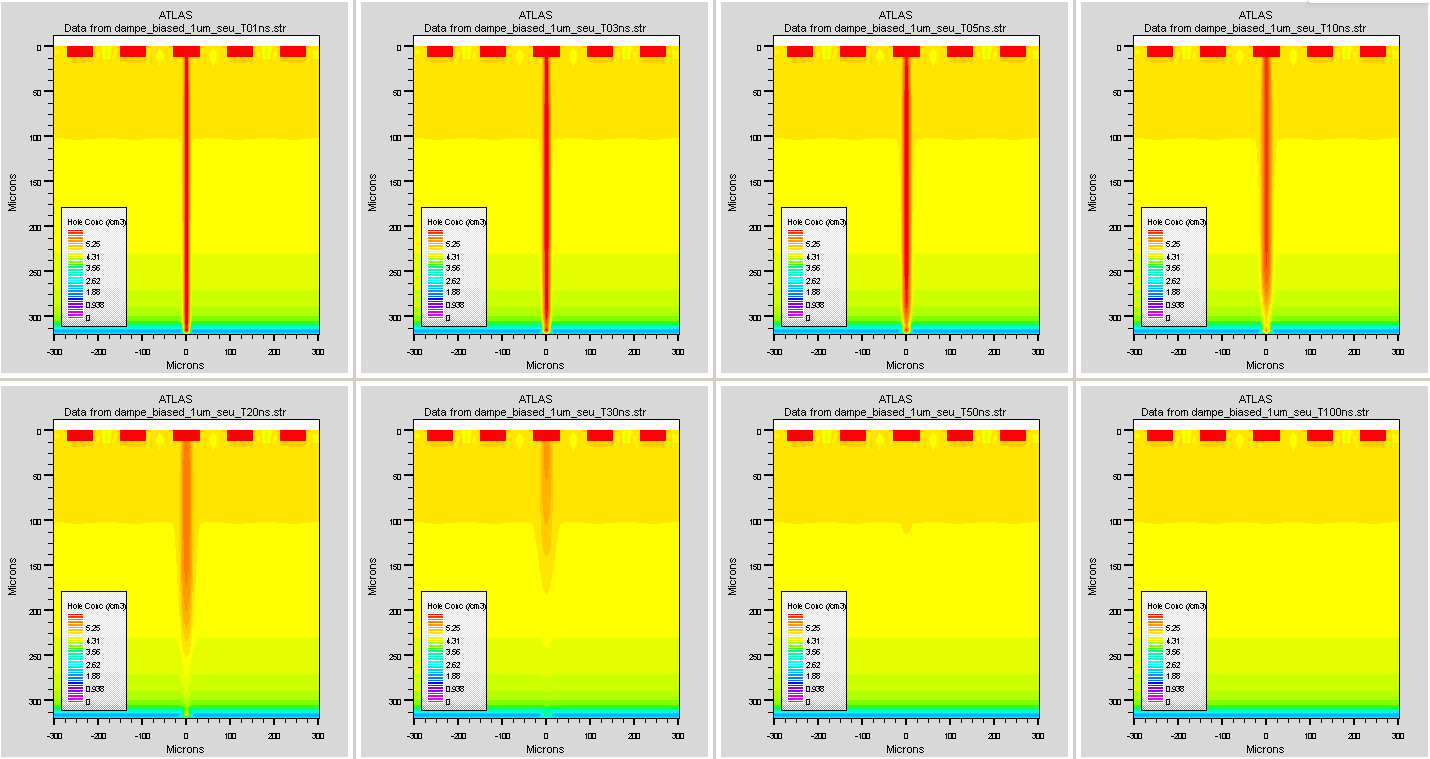 1ns
3ns
5ns
10ns
100ns
20ns
30ns
50ns
The transient current
AC pad not hit
AC pad floating
DC pad not hit
Most
Electrons
Collected
DC pad hit
Most
Holes
Collected
AC pad hit
The three periods of transient current
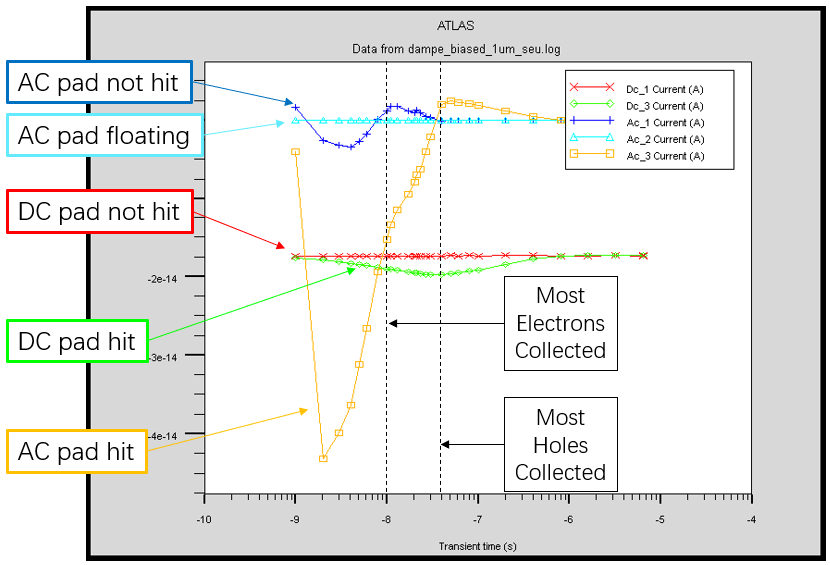 Integration of transient current
The charge-sensitive ASIC will integrate the transient current.

My integration show a negative integrated current of the not hit AC strip (AC_1 on the graph)!
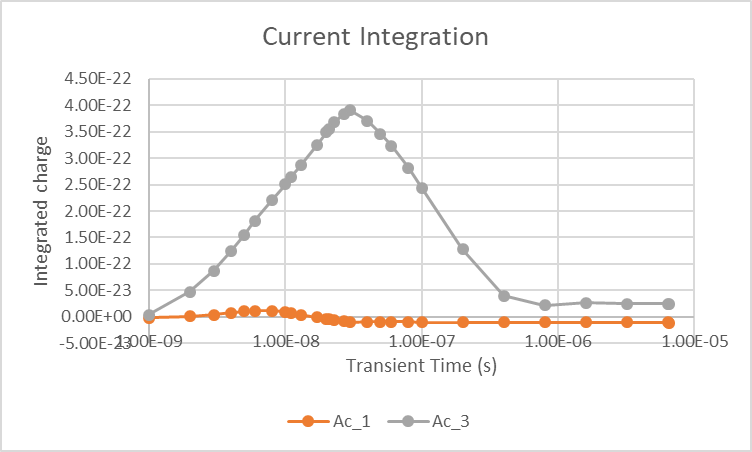 Conclusion
The TCAD simulate charge injection, and the transient current of different electrodes.
There are three periods in the transient current, corresponding to the drifting of electrons, holes and after drifting. The hit ac strip has a negative current int P#3 , while the not hit ac strip has a negative current int P#2. 
The TCAD charge injection shows a different diagram compared to capacitor networks. The charge sharing ratio is negative!